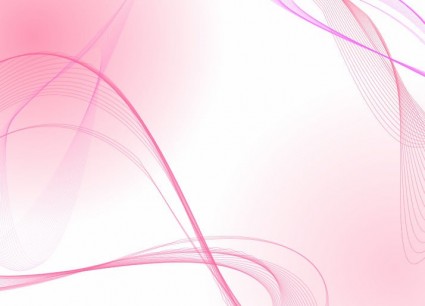 สำนักการสอบสวนและนิติการ
Investigation and Legal Affairs Bureau
วิสัยทัศน์ (Vision )
“เชี่ยวชาญกฎหมาย  บังคับใช้อย่างเป็นธรรม  

  ให้บริการทันสมัย”
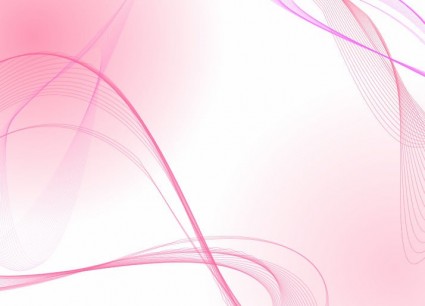 เรื่องที่รับทราบทาง website

	รายงานผลการดำเนินงาน สน.สก. ประจำเดือน กุมภาพันธ์ 2564
	    สรุปยอดผู้มาใช้บริการศูนย์บริการประชาชน วังไชยา (ศบปช.)
	 ผลการดำเนินงานสมาคม มูลนิธิ และเรี่ยไร (สรร.2)
    ผลการดำเนินงานตามนโยบายลดอบายมุข สร้างสุขให้สังคม (สรร.3) 	  	        ประจำเดือน มกราคม 2564
	 ผลการดำเนินการเรื่องร้องเรียนร้องทุกข์ของศูนย์ดำรงธรรมอำเภอ (สอธ.)
	 ผลการดำเนินการชันสูตรพลิกศพโดยพนักงานฝ่ายปกครองทั่วประเทศ (สอธ.)
	 สถิติการดำเนินงานกลุ่มงานกำกับการทวงถามหนี้ (สอธ.)
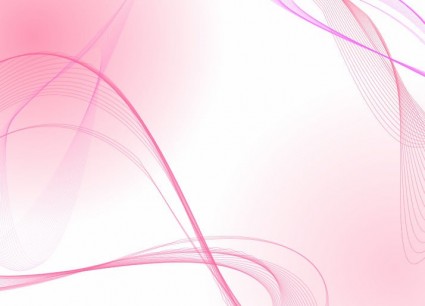 สรุปยอดผู้มาใช้บริการศูนย์บริการประชาชน วังไชยา 
ประจำปี 2564
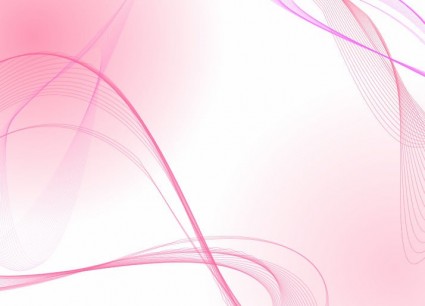 ผลการดำเนินงานของส่วนรักษาความสงบเรียบร้อย 2
ประจำเดือน กุมภาพันธ์ 2564
งานสมาคม และ มูลนิธิ
งานเรี่ยไร
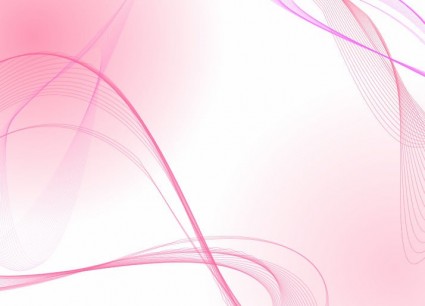 ผลการดำเนินงานตามนโยบายลดอบายมุข สร้างสุขให้สังคม (สรร.3)
ประจำเดือน มกราคม 2564
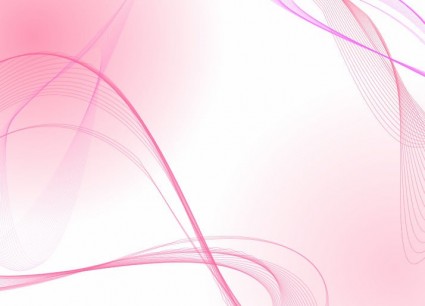 ผลการดำเนินการเรื่องร้องเรียนร้องทุกข์ของศูนย์ดำรงธรรมอำเภอประจำเดือน กุมภาพันธ์ 2564
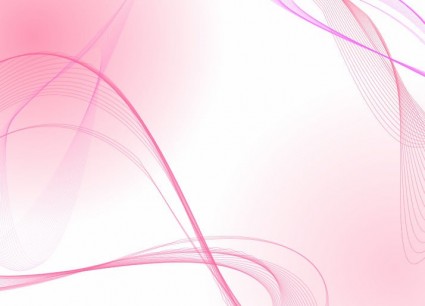 ผลการดำเนินการชันสูตรพลิกศพโดยพนักงานฝ่ายปกครองทั่วประเทศ (สอธ.)
ประจำเดือน กุมภาพันธ์ 2564
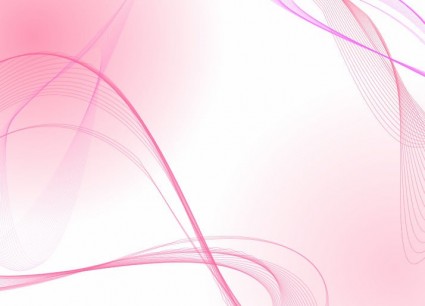 สถิติการดำเนินงานกลุ่มงานกำกับการทวงถามหนี้ (สอธ.)
ประจำเดือน กุมภาพันธ์ 2564
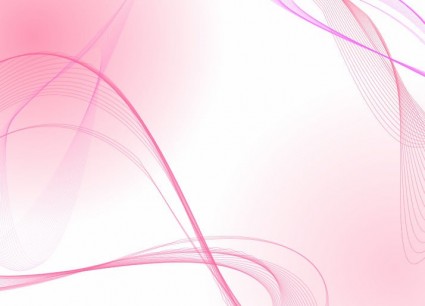 ขอนำเรียนที่ประชุมเพื่อโปรดทราบ